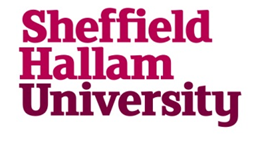 'Leadership development in paths to employability: a qualitative cohort study of students engagement with the Common Purpose programme'  Thomas Meares, Rima Ibrahime
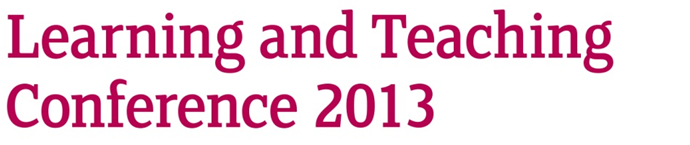 Literature
Widening of HE undergraduate places
(Wilton 2011)
Pressures on HE organisations to deliver more employability focused elements to syllabus
(Harvey 2000)
Need for continued professional development and lifelong learning
(Brookes and Everett 2006)
Such programmes would place them [graduates] in them higher in the market
Holmes 2001
Introduction - Aims & Objectives
To evaluate the Common Purpose Cohort 2013

To have an understanding of its popularity

To understand Common Purposes' impact on participating students view of employability at SHU
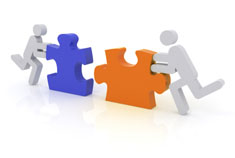 METHODOLOGY
Qualitative methodology - in-sight view of experiences, motivations and opinions 
	(Alvesoon, 2000; Brunt, 1997)
 In-depth semi-structured interviews 
	(Saunders, 2006; Hanson and Grimmer, 2007).
Sampling - 	participants' data obtained from 			academic staff and from researcher's 		peers from CP programme
Transcription verbatim, NVivo software analysis 
Conceptual framework: 
application process  and administration     
content  
skills development 
learning experiences 
group diversity, etc.
Analysis
I think when you learn something on the course you kind of always tend to look back and kind of see if you had to go through that situation again how would you use the tools that you’ve learnt on the course to have handled a particular situation in the past.'
Positives
Positive attitude towards group work
Tacit Skills such as team work and communication are valued
Cross cultural development is valued
Group Cohesion
Age ranges
Negatives
Lack of materials
Management Speak
Appropriateness of group members
Problems with group atmosphere
Split in opinion to application process
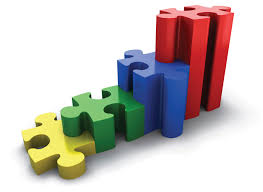 Conclusions, recommendations and limitations
Students' cohort participating in Common Purpose leadership programme interviewed and experience evaluated 
Importance of small development programmes 
Positive experiences and attitudes of postgraduate students 
Exploratory study (initial sample of 5 interviewees) 
Sample size limitation 
Ways to reduce the limitations and increase the validity of data 
Beneficial to future researchers, Common Purpose programmes developers and Sheffield Hallam University employability strategy creators